109年度幹部服務證明申請
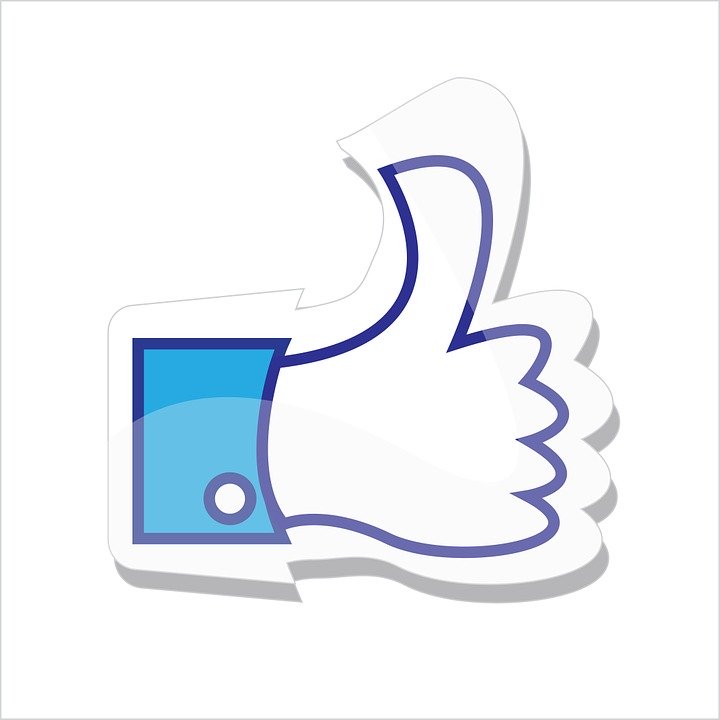 1.申請資格：109年度(1/1~12/31)擔任系會/社團之幹部。
（請對應組織章程內的幹部職稱)。
2.時間：109年10月19日~23日中午12點止，逾時(缺)皆不受理。
3.地點：A107課指組~連同移交清冊一起繳交!!
4.繳交資料： 
必須完成以下① ②紙本(蓋章)+ ③ 電子檔。
①社團幹部服務證明申請表（一個社團一張)
②社團幹部服務工作具體表現說明表(一人一張)
③填報下列網址google表單 選擇各自社團的分頁並填寫幹部名冊(電子檔)
https://pse.is/t9bkk
[注意事項]:當日填報的同學請確認、再確認、再三確認輸入資料是否正確無誤，製作證書每筆資料皆以當日填報資料為主，若因個人的不細心，造成證書資料(年制/科系/班級/姓名/學號)錯誤，皆不重新印製，請各位負責當日填報資料之同學特別注意。
幹部服務證明申請表(表單下載點流程說明)
步驟1：
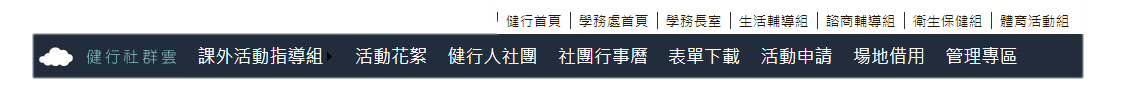 步驟2：
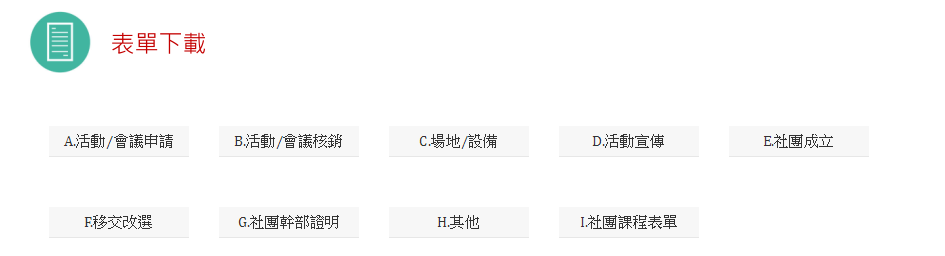 步驟3：
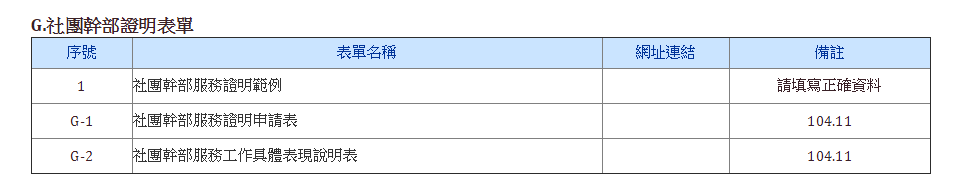 社團幹部服務證明申請表（社團1張）
109
社團幹部服務工作具體表現說明表（各幹部1張)
109
填報下列網址google表單 選擇各自社團的分頁並填寫幹部名冊(電子檔)https://pse.is/t9bkk
健行科技大學
課外活動指導組
感謝您的配合
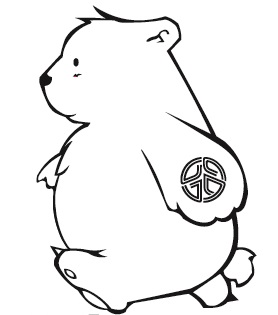 離場時，別忘了將貴重物品及垃圾帶走。